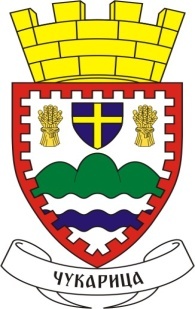 ГРАДСКА ОПШТИНА ЧУКАРИЦА
ГРАЂАНСКИ ВОДИЧ КРОЗ ОДЛУКУ О БУЏЕТУ за 2019. годину
1
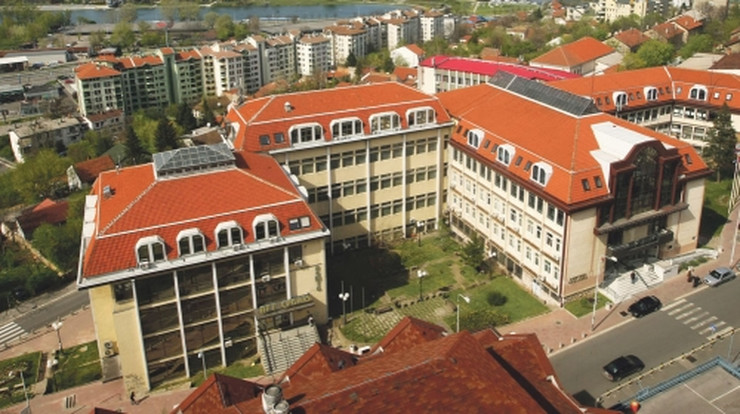 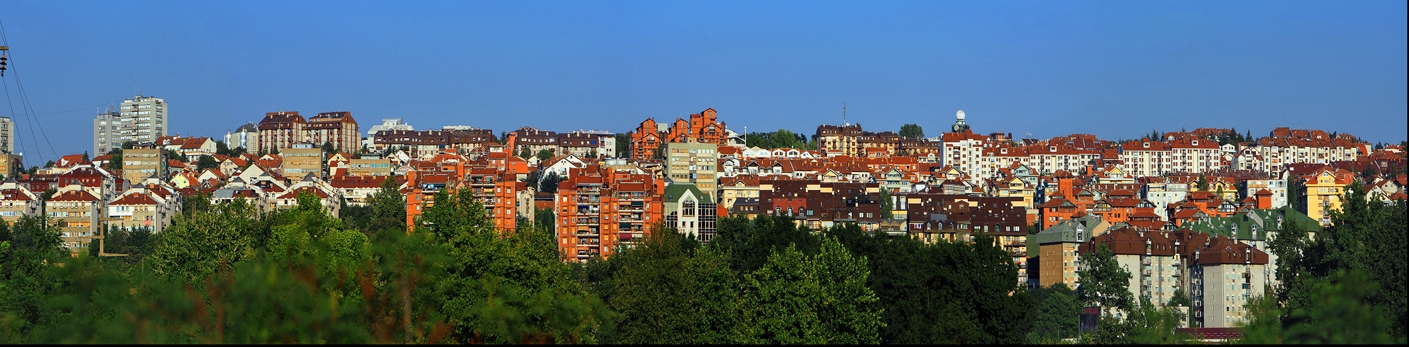 2
САДРЖАЈ
Увод
Ко се финансира из буџета?
Како настаје буџет општине?
Појам буџета
Ко учествује у буџетском процесу?
На основу чега се доноси буџет?
Како се пуни општинска каса?
Шта су приходи и примања буџета?
Структура планираних прихода и примања за 2019. годину
Шта се променило у односу на 2018. годину?
На шта се троше јавна средства?
Шта су расходи и издаци буџета?
Структура планираних расхода и издатака за 2019. годину
Шта се променило у односу на 2018. годину?
Расходи буџета по програмима
Расходи буџета расподељени по директним и индиректним буџетским корисницима
Најважнији капитални пројекти
Најважнији пројекти од интереса за локалну заједницу
3
Драги суграђани и суграђанке,

	Основна сврха документа који је пред вама јесте да на што једноставнији и разумљивији начин објасни у које сврхе се користе јавни ресурси да би се задовољиле потребе грађана.

	Грађански буџет представља сажет и јасан приказ Одлуке о буџету градске општине Чукарица за 2019. годину, која је по својој форми веома обимна и тешка за разумевање због специфичних појмова и класификација које је чине. 

	Иако је немогуће објаснити целокупан буџет у овако краткој форми, искрено се надамо да ћемо на овај начин успети да вас информишемо о начину прикупљања јавних средстава и остваривања прихода и примања буџета општине, као и о начину планирања, расподеле и трошења буџетских средстава.

	Кроз овај транспарентан приступ настојимо да унапредимо разумевање и интересовање наших суграђана за локалне финансије, а у перспективи очекујемо и сарадњу локалне самоуправе и житеља Чукарице у заједничком постављању циљева, дефинисању приоритета и планирању развоја наше општине.

Срђан Коларић
Председник општине
4
Ко се финансира из буџета?
Индиректни корисници буџетских средстава:
	- Месне заједнице
	- Културни центар Чукарица
	- Галерија `73
	- Туристичко-спортска организација Чукарица
Директни корисници буџетских средстава:
	- Скупштина општине
	- Председник општине и Општинско веће
	- Општинска управа
	- Правобранилаштво општине
Остали корисници јавних средстава:
	- ЈП Пословни центар Чукарица
	- Непрофитне организације (Црвени крст Чукарице, удружења грађана, невладине организације итд.)
5
Како настаје буџет општине?
БУЏЕТ општине је правни документ који утврђује план прихода и примања и расхода и издатака општине за буџетску, односно календарску годину.

То значи да овај документ представља предвиђање колико ће се новца од грађана и привреде у току једне године прикупити и на који начин ће се тај новац трошити.

Из општинског буџета се током године плаћају све обавезе локалне самоуправе. Исто тако у буџет се сливају приходи из којих се подмирују те обавезе. 

Председник општине и локална управа спроводе општинску политику, а главна полуга те политике и развоја је управо буџет општине.

Приликом дефинисања овог, за градску општину Чукарица најважнијег документа, руководе се законским оквиром и прописима, стратешким приоритетима развоја и другим елементима.

Реалност је таква да постоје велике разлике између жеља и могућности, тако да креирање буџета подразумева утврђивање приоритета и прављење компромиса.
6
Ко учествује у буџетском процесу?
Индиректни корисници буџета
Грађани и њихова удружења
7
На основу чега се доноси буџет?
8
Како се пуни општинска каса?
Укупни јавни приходи и примања градске општине Чукарица за 2018. годину износе







Одлуком о измени и допуни Одлуке о буџету градске општине Чукарица за 2019. годину планирана су средства из буџета општине у износу од 821 милион динара, пренета средства из ранијих година у износу од 178 милион динара и средстава из осталих извора у износу од 28 милиона динара.
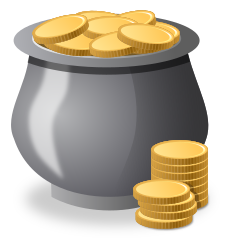 821 милион динара
9
Шта су приходи и примања буџета?
10
Структура планираних прихода и примања за 2019. годину
11
Структура планираних прихода и примања за 2019. годину
12
Шта се променило у односу на 2018. годину?
Укупни приходи и примања наше општине у 2019. години су се повећали у односу на последњу измену Одлуке о буџету за 2018. годину за 70 милиона динара, односно за 93,1 %, док су пренета средства у 2019. години смањена за 62 милионa динара. Укупан обим буџета (приходи + примања + пренета средства) у 2019. години увећан је за 178 милионa динара.
Донације и трансфери су смањени за 45 милиона динара.
Непорески приходи су повећани за 28 милиона динара.
    Сопствени приходи су повећани за мање од 1 милиона    динара.
   Порески приходи су повећани за 150 милиона динара
13
На шта се троше јавна средства?
Буџет мора бити у равнотежи, што значи да расходи морају одговарати приходима. Укупни планирани расходи и издаци у 2019. години из буџета износе: 





РАСХОДИ Расходи представљају све трошкове општине за плате буџетских корисника, набавку роба и услуга, субвенције, дотације и трансфере, социјалну помоћ и остале трошкове које општина обезбеђује без директне и непосредне накнаде. 
ИЗДАЦИ представљају трошкове изградње или инвестиционог одржавања већ постојећих објеката, набавку земљишта, машина и опрeме неопходне за рад буџетских корисника.
РАСХОДИ И ИЗДАЦИ морају се исказивати на законом прописан начин, односно морају се исказивати: по програмима који показују колико се троши за извршавање основних надлежности и стратешких циљева општине; по основној намени која показује за коју врсту трошка се средства издвајају; по функцији која показује функционалну намену за одређену област и по корисницима буџета што показује организацију рада општине.
1.027.908.130
14
Шта су расходи и издаци буџета?
15
15
Структура планираних расхода и издатака буџета за 2019. годину
16
Структура планираних расхода и издатака буџета за 2019. годину
17
Шта се променило у односу на 2018. годину?
Укупни трошкови наше општине у 2019. години су се повећали у односу на последњу измену Одлуке о буџету за 2018. годину за 70 милиона динара, односно за 8 %.
Расходи за социјалну заштиту су смањени за 12 милиона динара;
Дотације и трансфери су смањени за 99 милиона динара;
Коришћење роба и услуга су смањени за 9 милиона динара.
Расходи за запослене су повећани су за 36 милиона динара;
Субвенције су повећане за 1 милиона динара;
Остали расходи су повећани за 13 милиона динара;
Средства резерве су повећана за 17 милиона динара;
Капитални издаци су повећани за 30 милиона динара.
18
Расходи буџета по програмима
19
Структура расхода по буџетским програмима
20
Расходи буџета расподељени по директним и индиректним буџетским корисницима
21
Најважнији капитални пројекти
22
На крају желимо да Вам се захвалимо што сте издвојили време за читање ове презентације буџета. 

Уколико сте заинтересовани да сагледате у целини Одлуку о измени и допуни Одлуке о буџету градске општине Чукарица за 2019. годину, исту можете преузети на следећем линку интернет странице општинске управе:  http://www.cukarica.rs/images/finansije/ODLUKA%20O%20IZMENI%20ODLUKE%20O%20BUDZETU%20GO%20CUKARICA%2019.docx
Такође Вас обавештавамо да, у циљу свеобухватније анализе, Одлуку о консолидованом завршном рачуну буџета за 2018. годину са Годишњим извештајем о учинку програма можете наћи на сајту општине у склопу Информатора о раду ГО Чукарица.
23
24